CLOSING
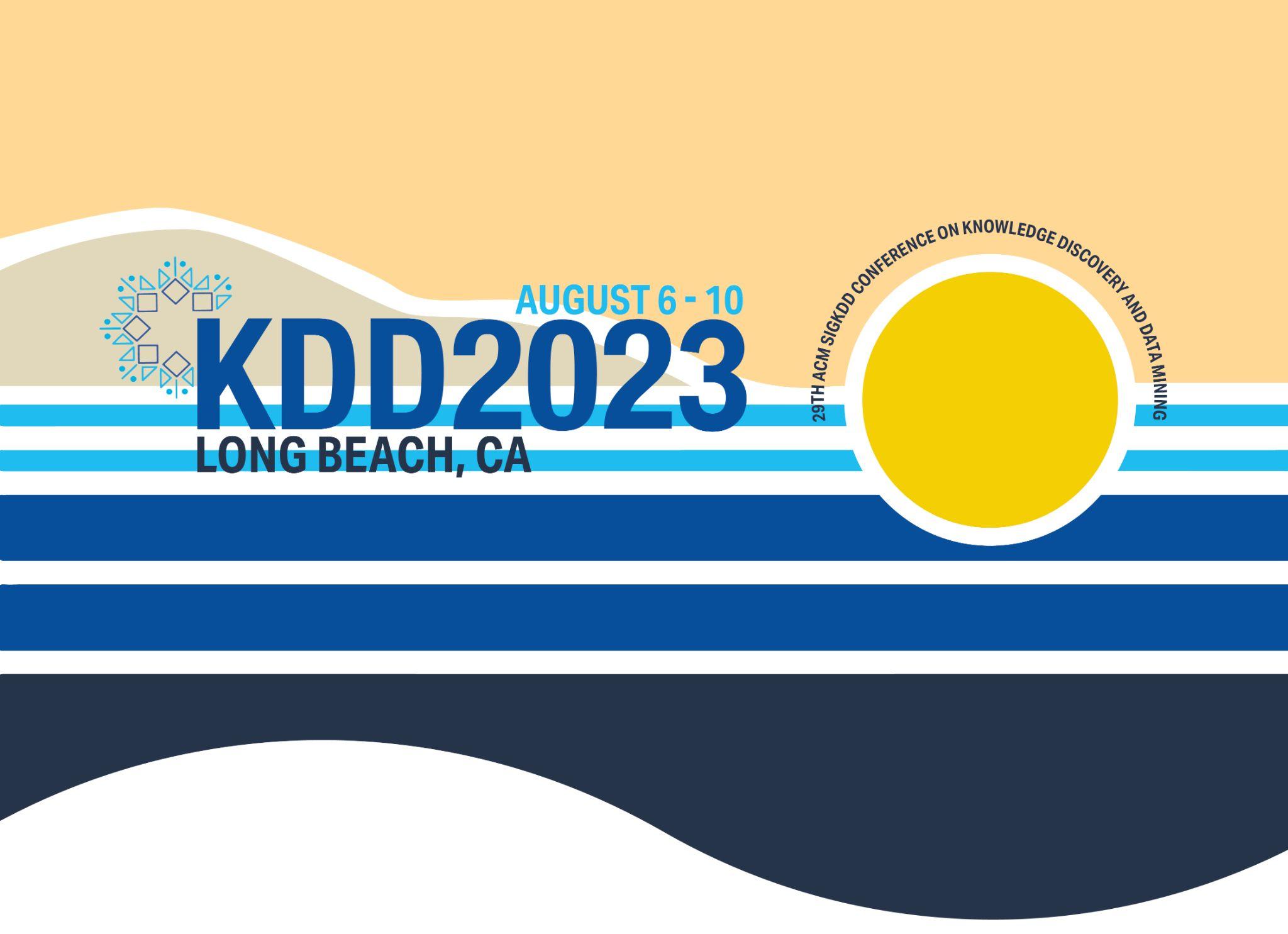 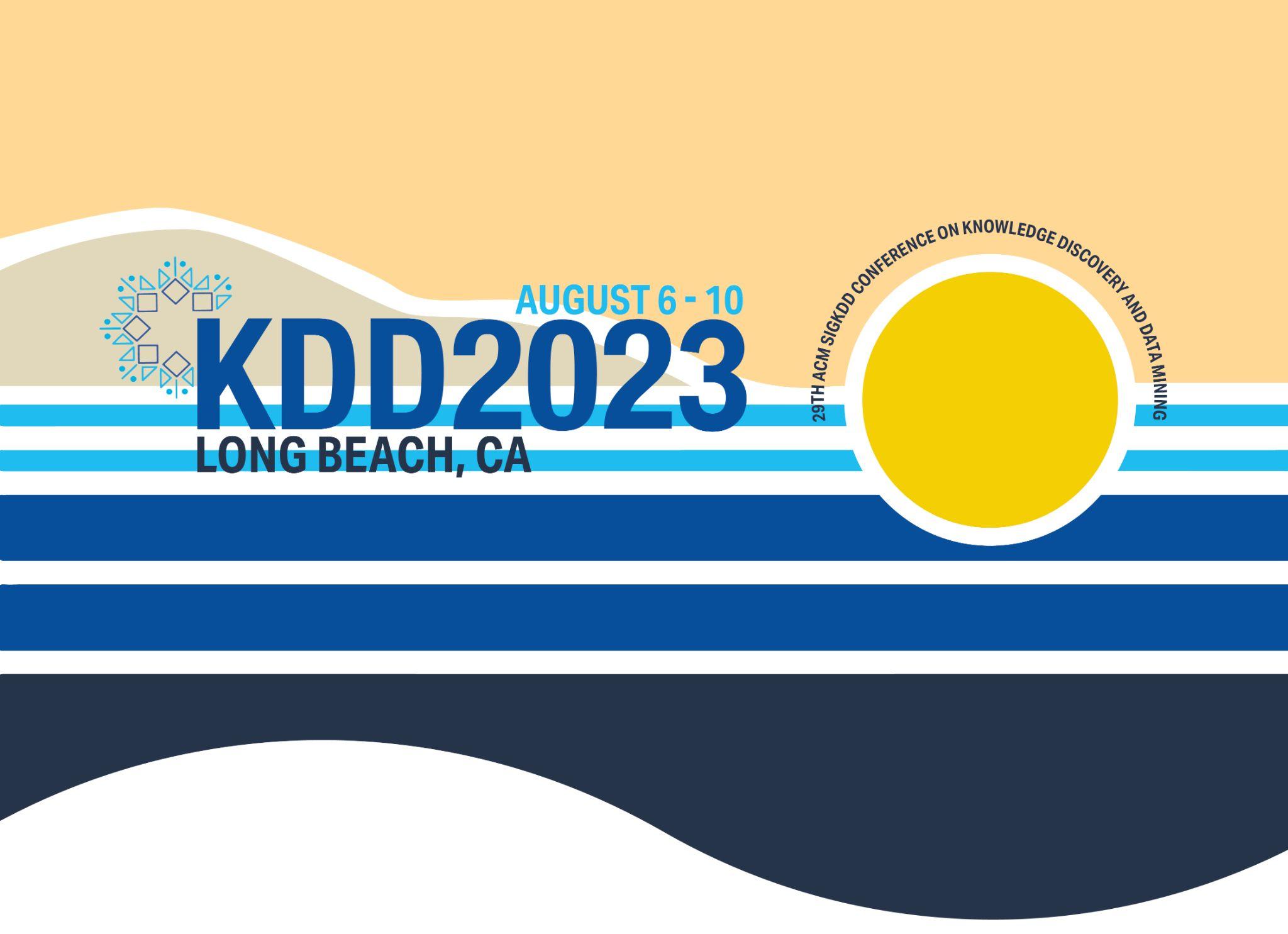 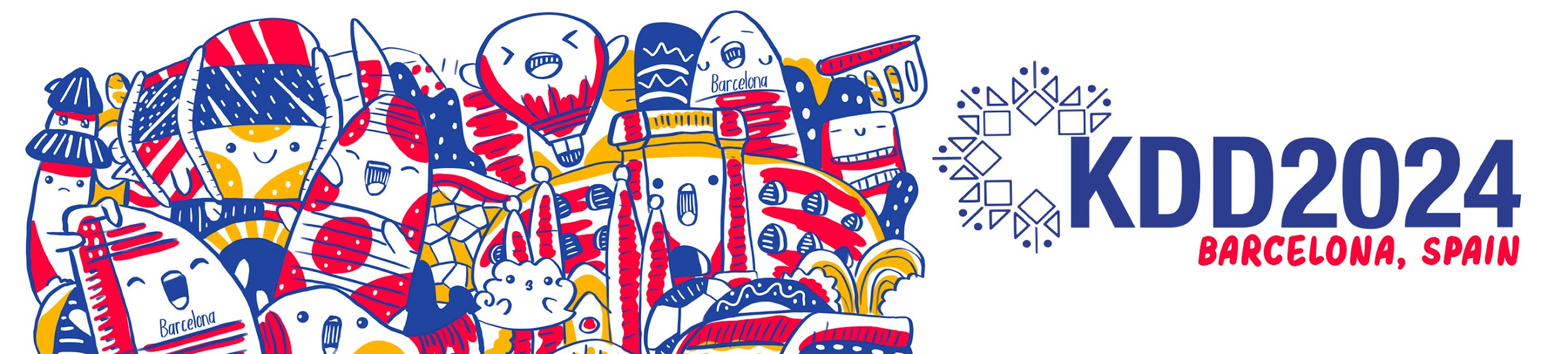 Workshop Recap
Opening talk



3 Keynotes 




6 Winning team talks
Poster session: 16:00-16:30
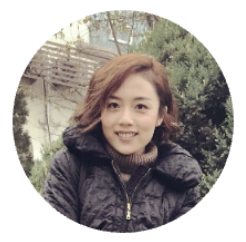 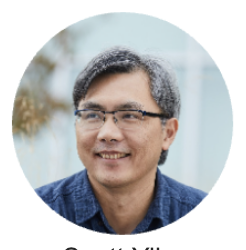 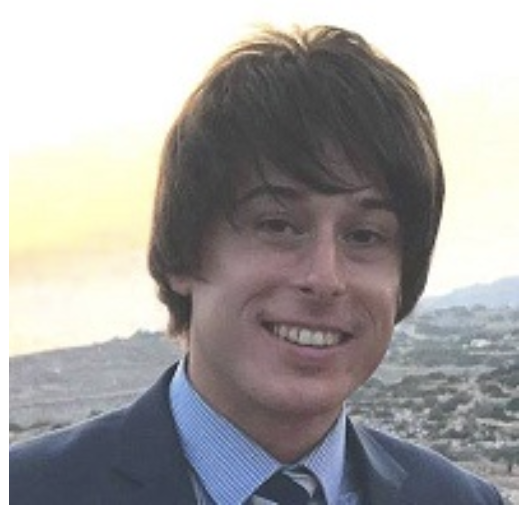 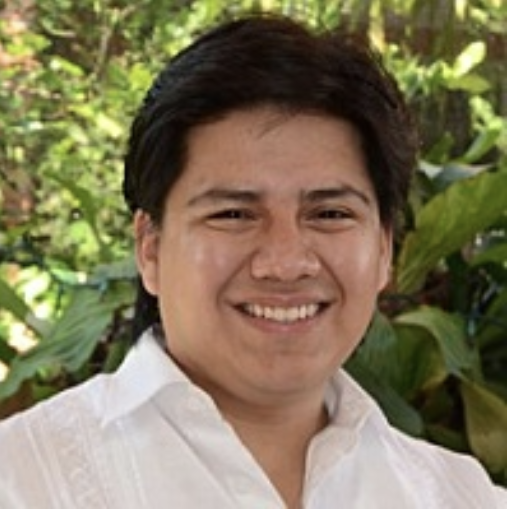 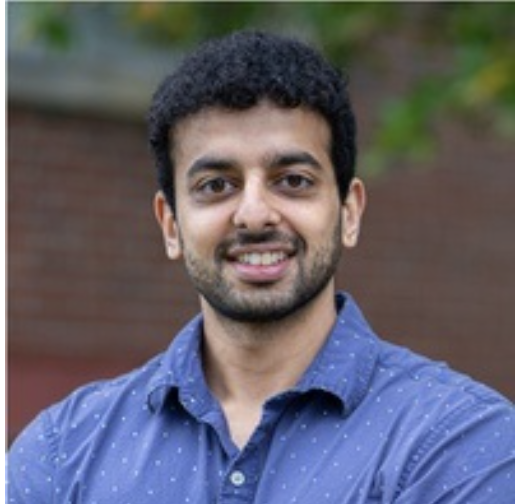 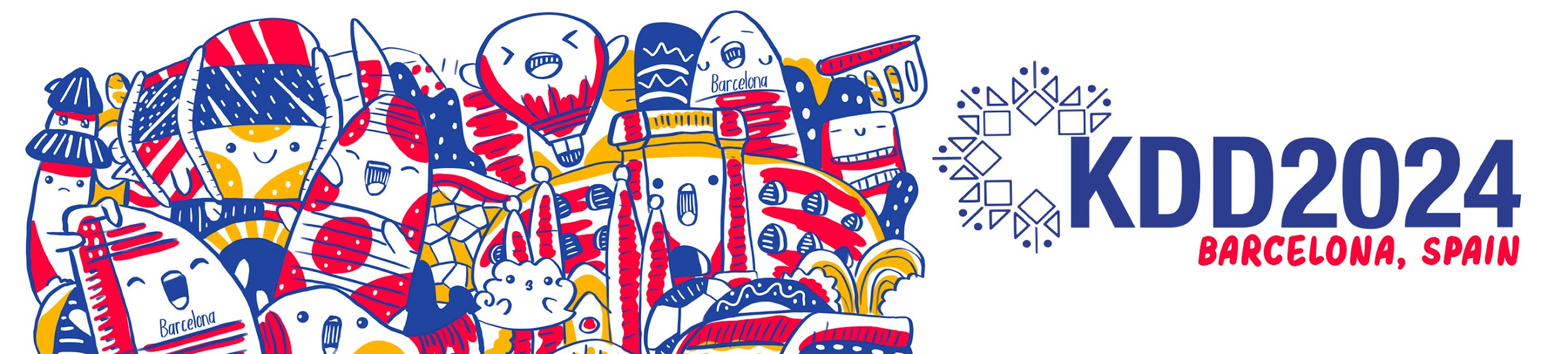 Website: https://kddcup24.github.io/pages/keynotes.html
Where Are We in the RAG Journey?
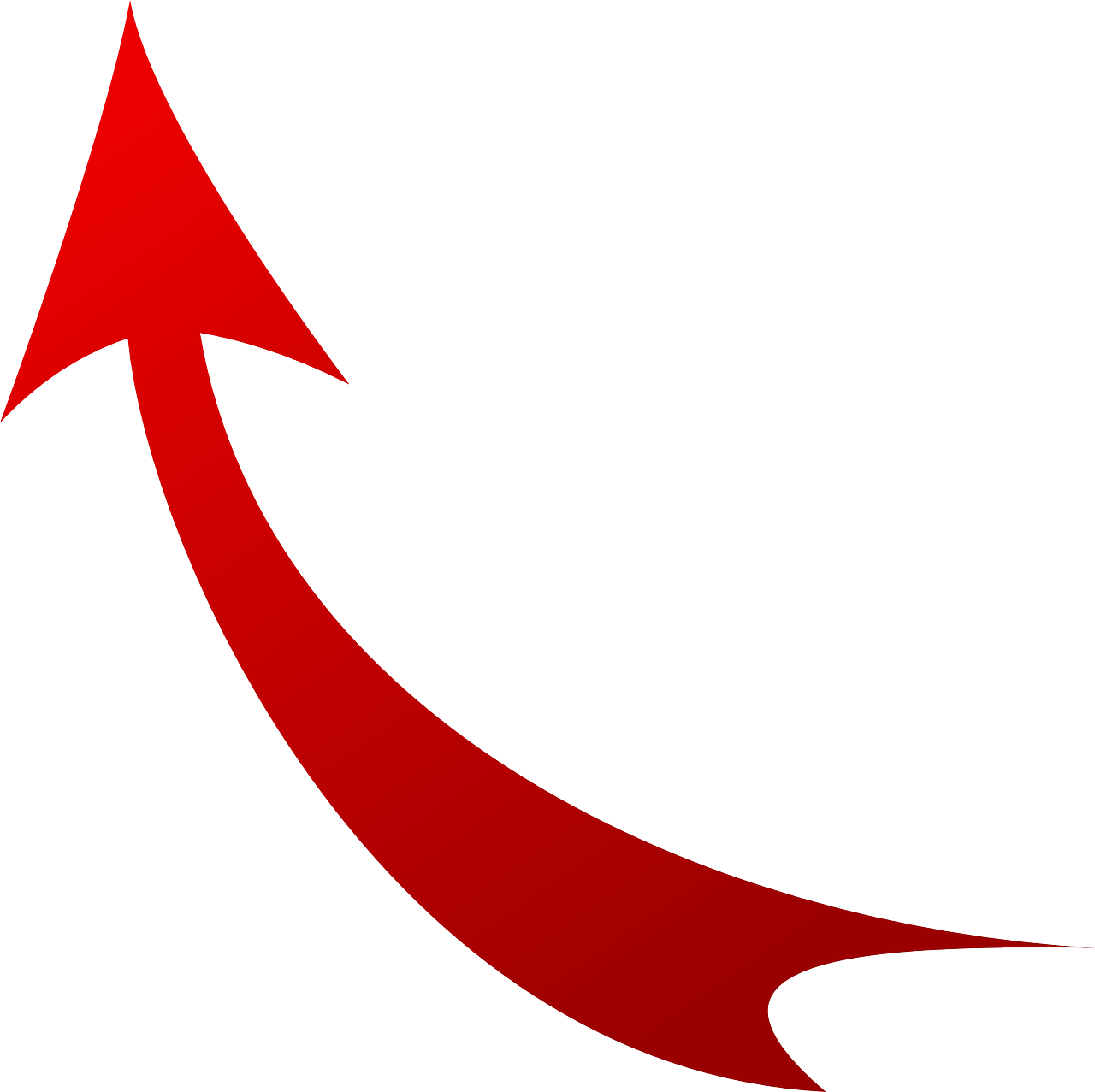 SOTA Industry RAG (50%)
*Manual Eval
*Diff retrieval pool
Straightforward RAG (9-14%)
CRAG KDD Cups (36%)
*Manual Eval*
LLM-0nly 
(3-20%)
Truthfulness
We call for continued efforts to leverage CRAG to improve RAG solutions!
What Are Next Steps for CRAG?
Multi-modal
CRAG
Multi-turn
Multi-lingual
We ask for your continued attention to CRAG 2.0!
THANK YOU
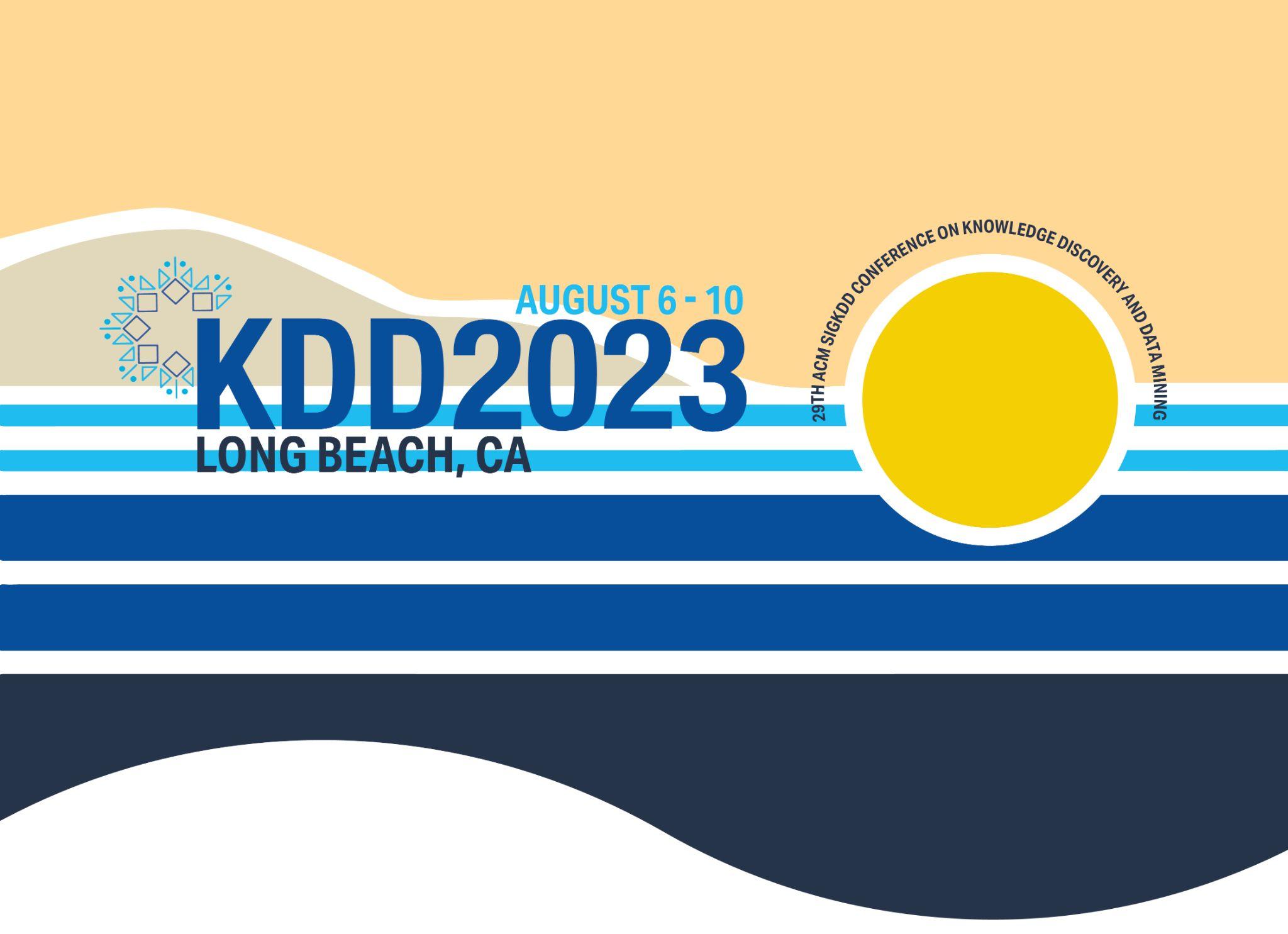 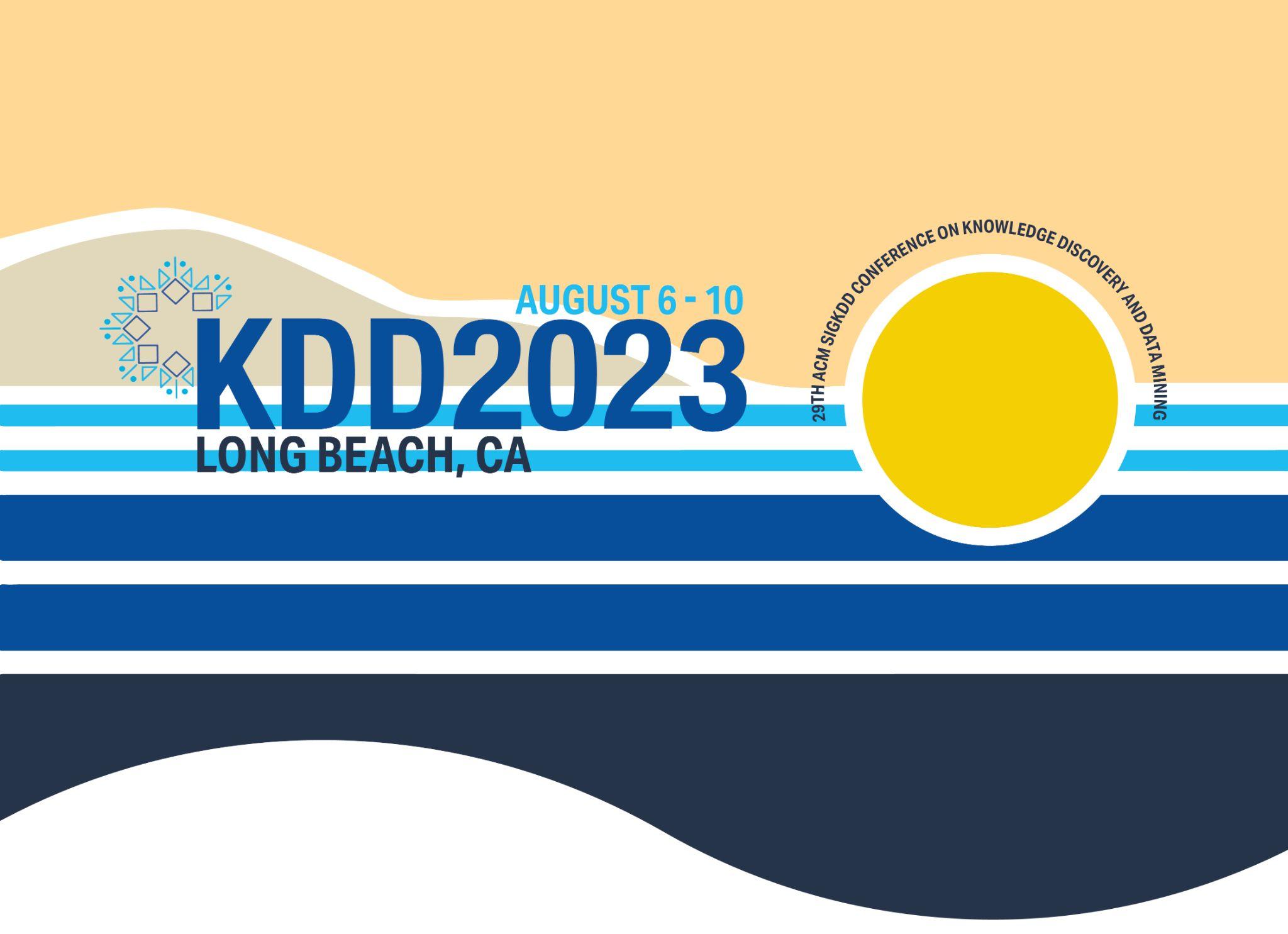 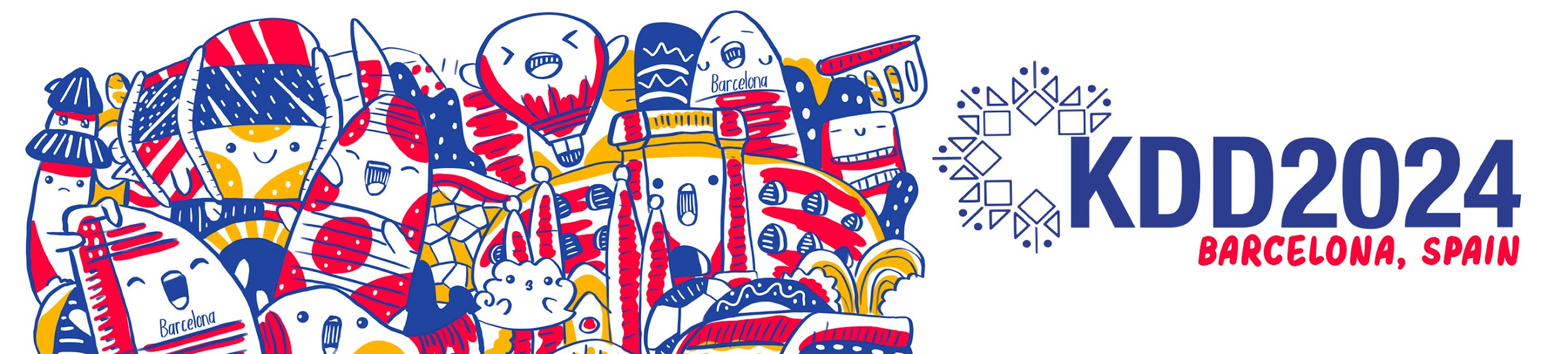